令和3年12月　日（　）
社員説明会
1
今日お伝えする内容
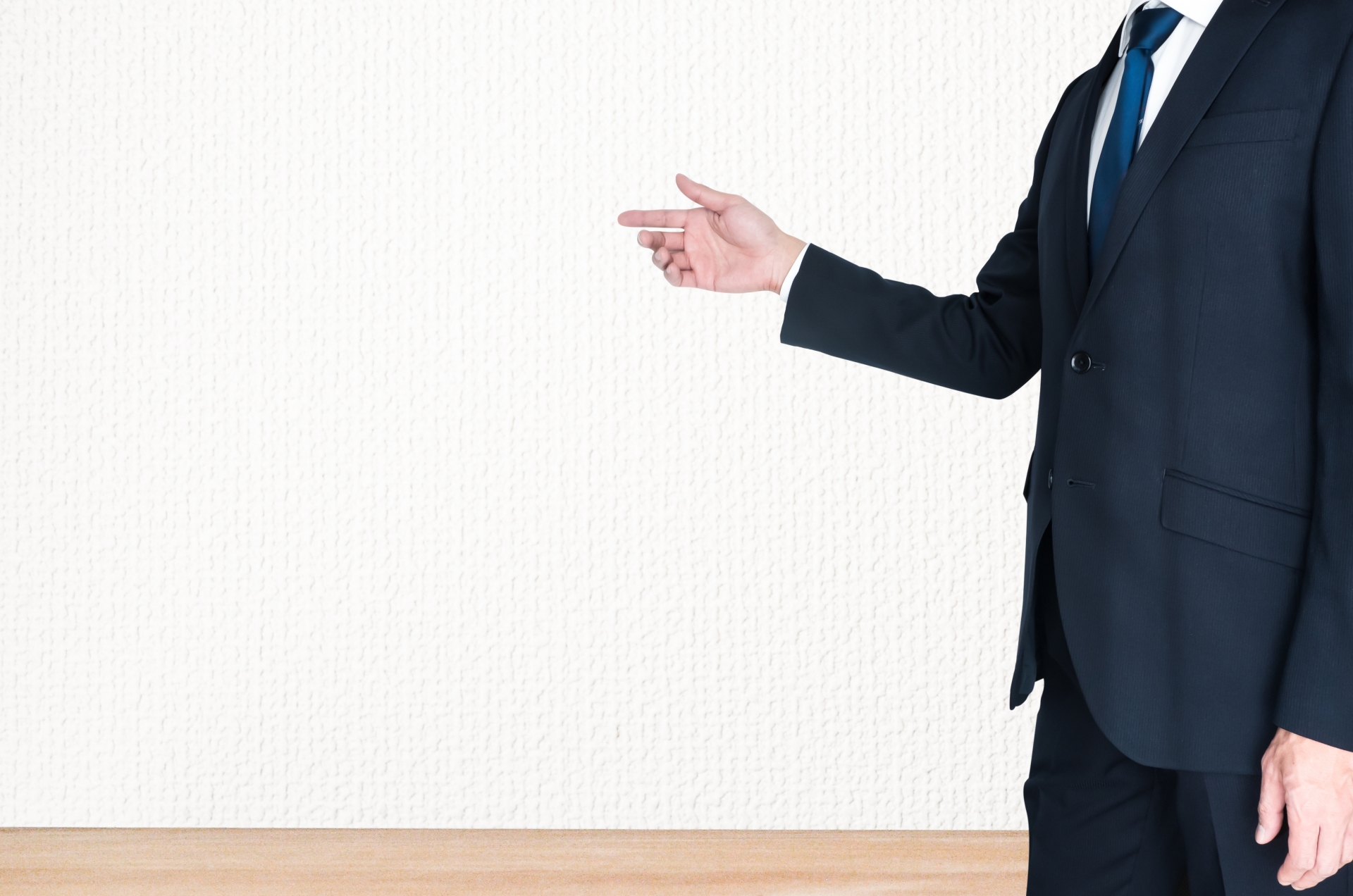 目的
新しい給与体系について
変更部分
共通する手当の説明
職務手当の一例
2
目的
１．会社の仕事の棚卸をし、役割分担を明確にしたうえで、各支店との連携強化
　　を図り、業務の効率を図り、生産性を向上させる

２．あらゆる諸経費を削減することと共に、　　○○の仕事を増やすことを目的とし、事業規模の拡大を目指す

３．現行賃金システムの構造的な課題を解決するために
　　新給与システムを導入し、企業の持続性を担保できるよう（存続と発展）に　　改善すると共に、社員のやる気を喚起する
3
新しい給与体系について
4
新しい給与体系について
●今までの等級号俸制を廃止し、新しい給与体系を設定する
●新賃金体系で不利益変更にならないように、今までの給与体系の月額金額等を
　　下回らないように設計しスタートする
●新しく各種手当を設定する
●部署によっては裁量労働制とフレックス勤務を導入する
5
給与設計　基本コンセプト
月額
月額
諸手当
インセンティブ手当
基本給
職務手当
仕事給
中身の
組替
資格手当
経験給
年齢給
基礎給
仕事の棚卸を行い、基本給の中に含まれている仕事部分を抜き出します
給与設計の概念について
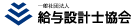 我が社のベーシックインカム
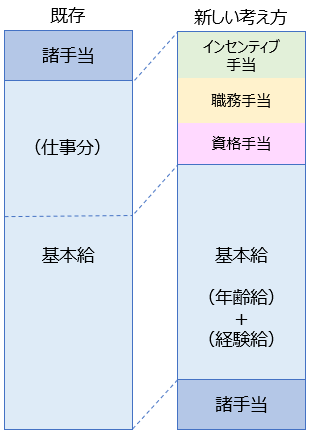 役職・正社員・パート社員で
基礎給のテーブルが異なることはありません。
（テーブルという概念がありません。）
全員同じ基礎給の設定した基準（金額）で
給与額が算定されます。
年齢給と経験給の形の組み合わせが違うだけです。
基礎給
7
給与設計の概念について
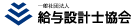 １、年齢給37才まで定期昇給。最大100,000円２、経験給は10年分の昇給。 　最大  20,000円
６０代
５０代
仕事給
４０代
仕事給
仕事給
３０代
仕事給
２０代
仕事給
基礎給

（経験給）
＋
（年齢給）
基礎給

（経験給）
＋
（年齢給）
基礎給

（経験給）
＋
（年齢給）
基礎給

（経験給）
＋
（年齢給）
基礎給
（経験給）
＋
（年齢給）
8
給与設計の概念について
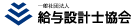 賞与の支給額は経営者が決定
夏

＋

冬

＋

決算賞与
仕事給賞与
成果に対する賞与
やる気・期待
基礎給賞与
（基礎給）
×
（２か月）
固定賞与
生活に対する
安心・安全
（必ず支払わなければ
ならない賞与）
9
給与設計　基本コンセプト
『して欲しいコト』
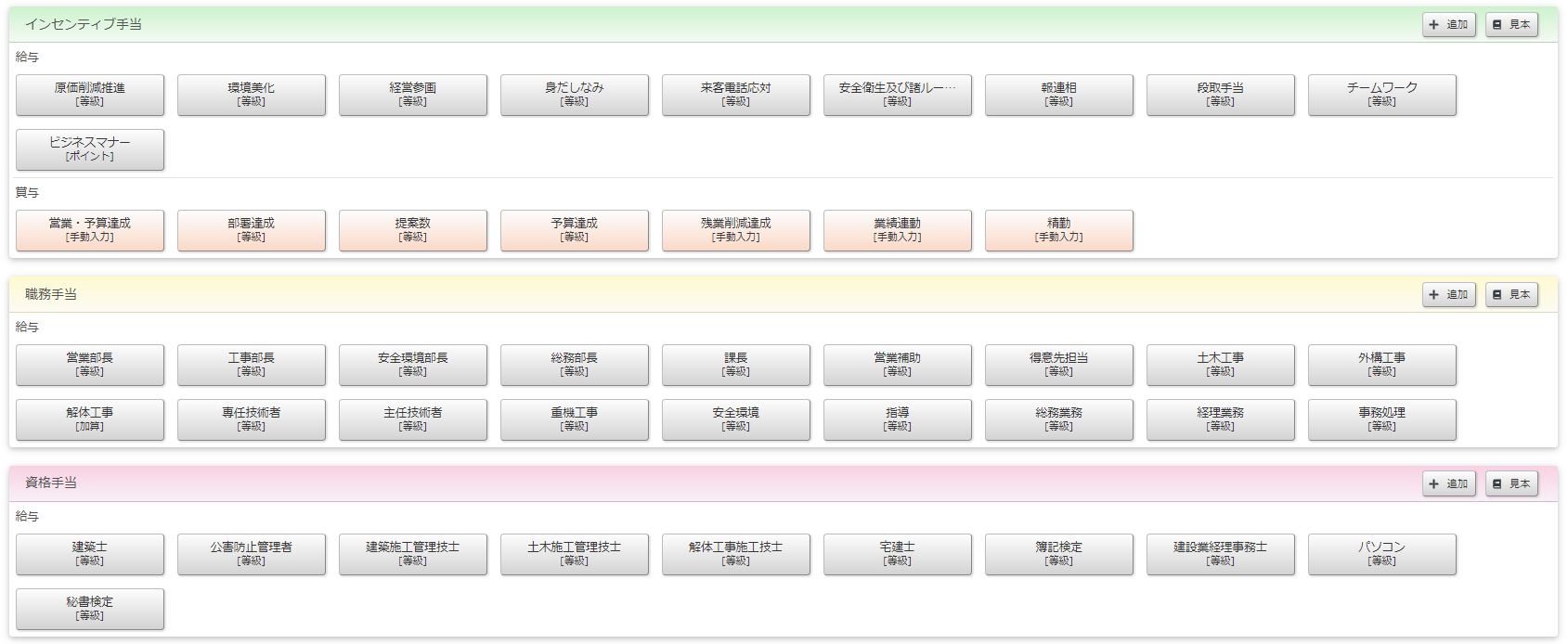 ●明確化する効果
経営者と従業員の双方で
認識の違いを小さくする
『期待している役割』
『保有して欲しい資格・スキル』
生産性が高まる手当や期待する手当や実際行っている手当を明確化
[Speaker Notes: 手当は画像を差し替えてください。]
給与設計　基本コンセプト
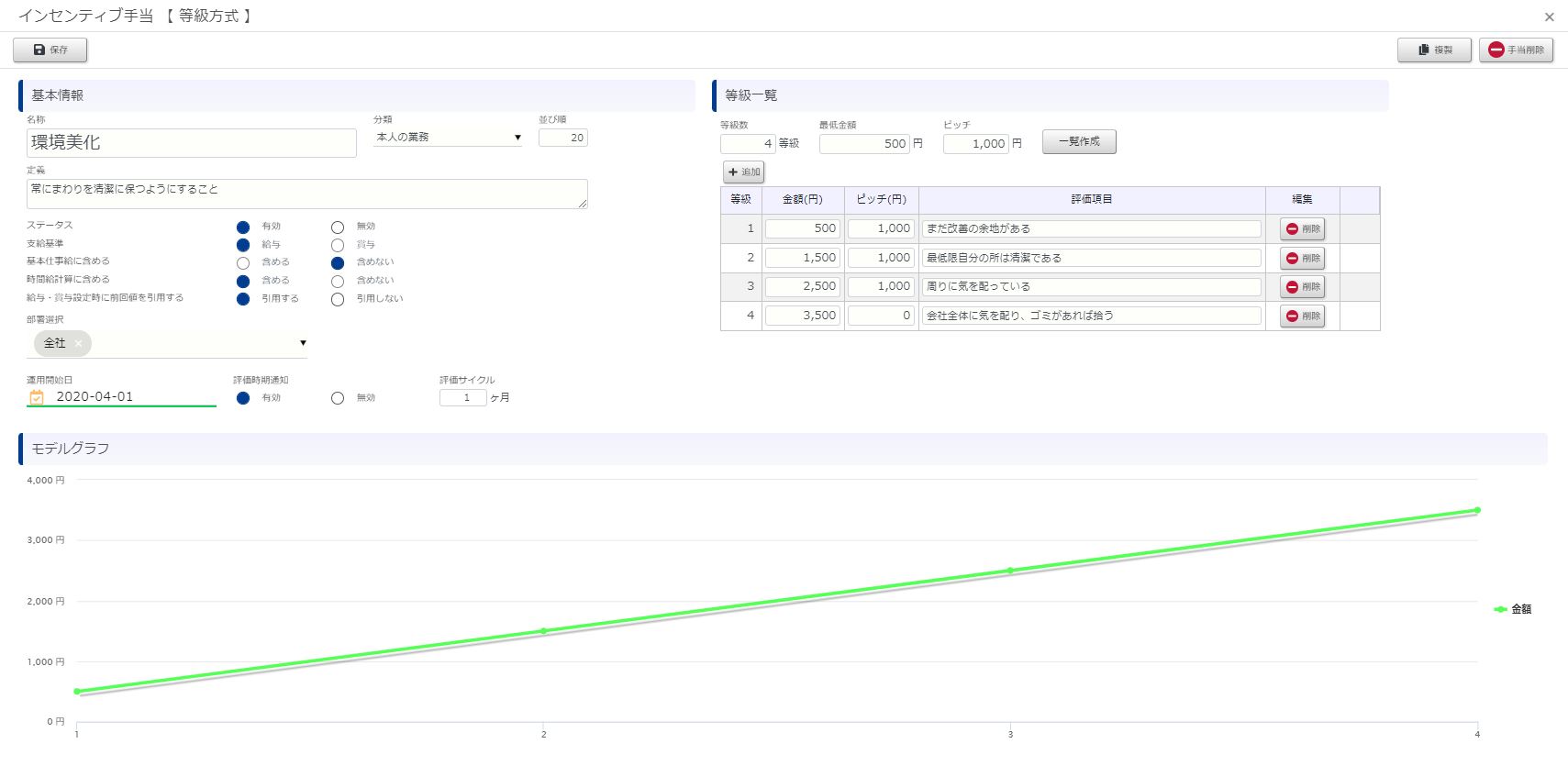 目標の
見える化
人事評価　❌

業務（手当）評価　⭕️
[Speaker Notes: 手当は画像を差し替えてください。]
変更する部分
12
変更する部分
13
共通する手当
14
共通する部分
15
[Speaker Notes: 該当する手当を記載してください]
共通する部分
16
[Speaker Notes: 該当する手当を記載してください]
共通する部分
17
[Speaker Notes: 該当する手当を記載してください]
職務手当の一例
18
職務手当の一例・●●手当
19
[Speaker Notes: 該当する手当を記載してください]
職務手当の一例・●●手当
20
[Speaker Notes: 該当する手当を記載してください]
仕事明細書
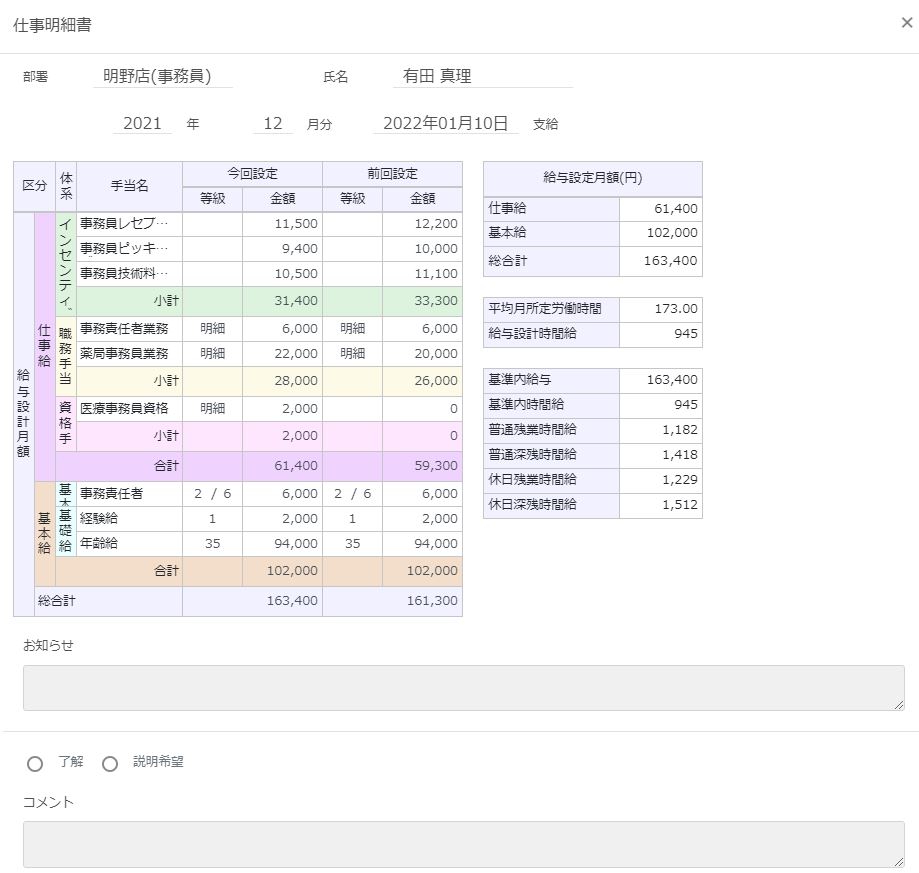 名　前
部署名
手当を設定した明細書
（経営者の期待を表明したもの）
評価者と社員の双方が
遠隔にいながら
仕事明細書によって
仕事の評価を確認できます。
評価者からのコメント
社員からの返信
21
手当一覧表
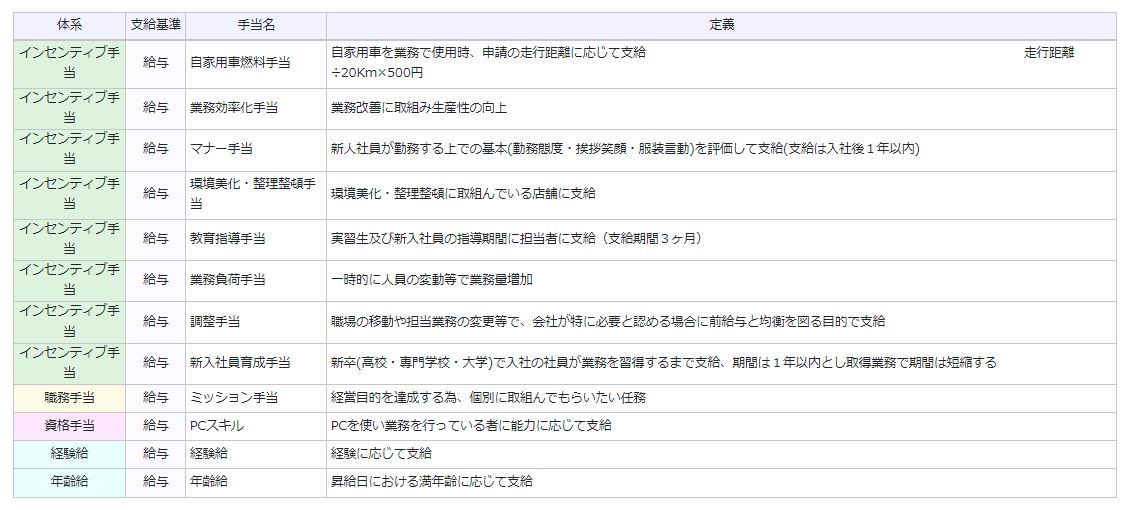 ご自身の仕事明細書に
設定できる手当一覧になります。
22
今後の流れ
説明会の開催
（今回参加できない人は
必ずビデオを視聴して頂くこと）
個別説明会の開催
（説明会開催後随時）
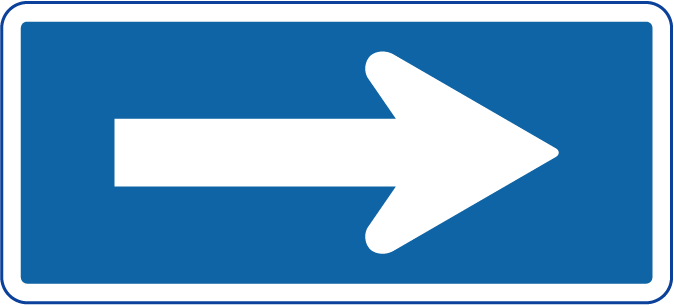 23